TRƯỜNG MẦM NON GIA THƯỢNG
CHỦ ĐỀ: ĐỘNG VẬT TRONG RỪNGPHÁT TRIỂN NHẬN THỨC
ĐỀ TÀI: 
ĐẾM VÀ SO SÁNH SỐ LƯỢNG TRONG PHẠM VI 9, NHẬN BIẾT CHỮ SỐ 9
Hoạt động 1: 
Ổn định – giới thiệu
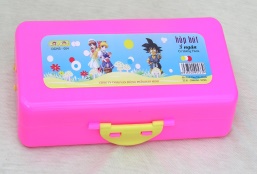 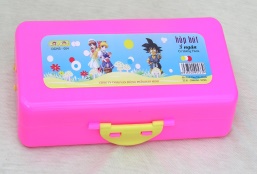 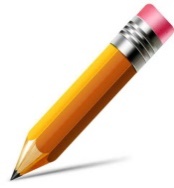 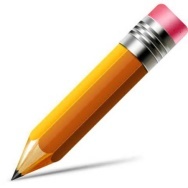 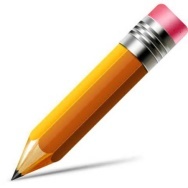 8
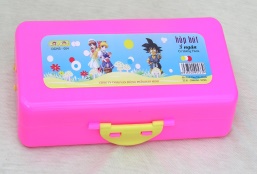 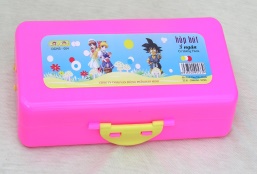 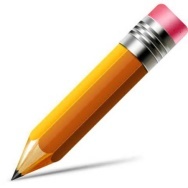 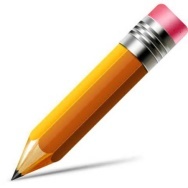 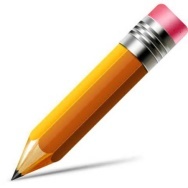 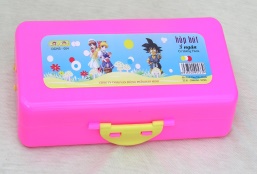 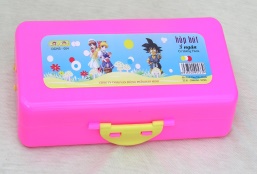 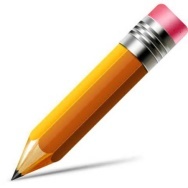 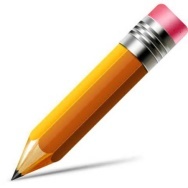 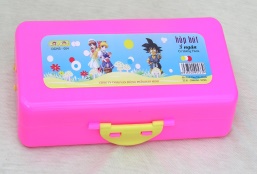 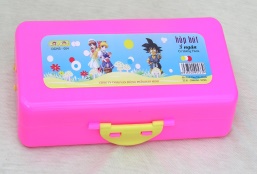 8
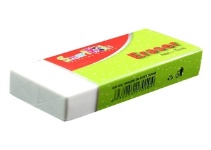 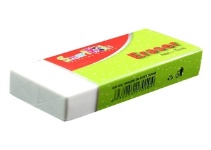 6
7
8
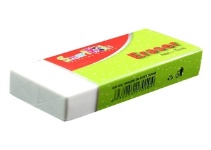 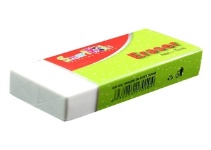 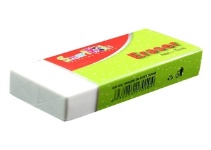 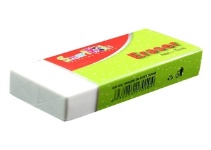 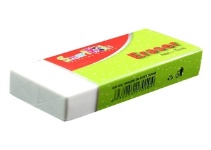 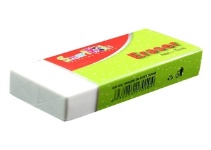 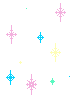 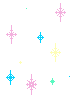 Hoạt Động 2:
Đếm và so sánh số lượng trong phạm vi 9, nhận biết chữ số 9
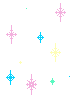 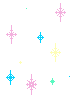 6
9
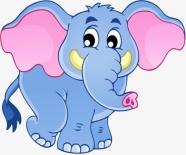 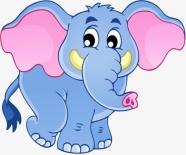 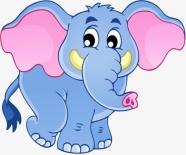 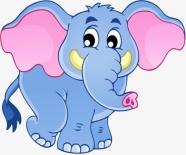 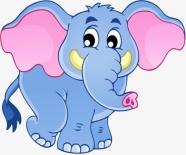 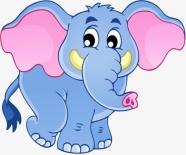 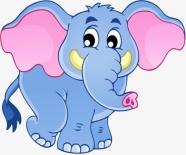 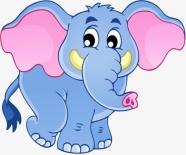 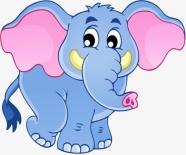 9
7
9
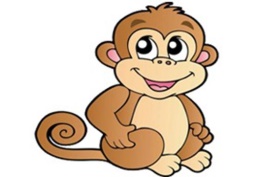 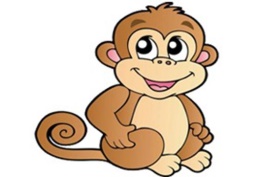 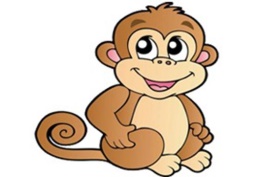 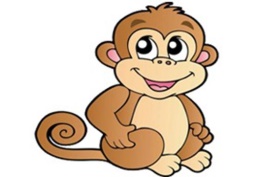 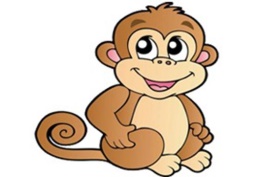 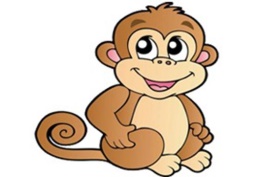 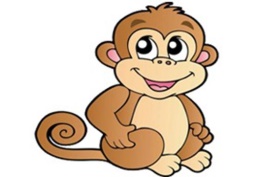 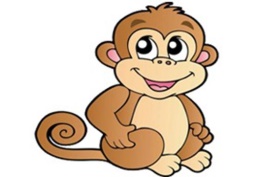 8
9
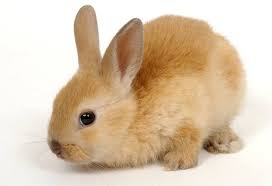 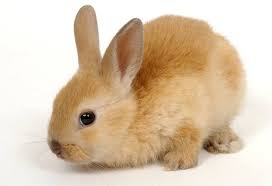 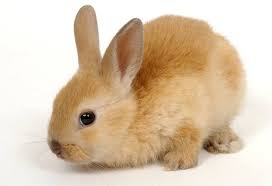 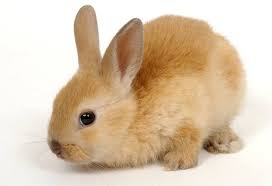 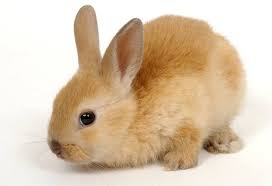 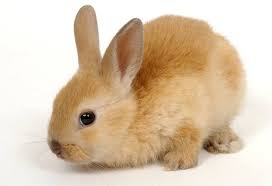 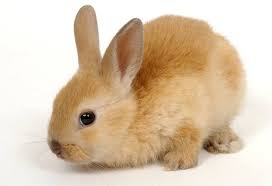 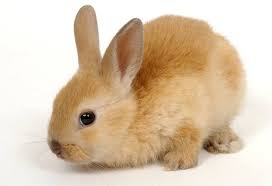 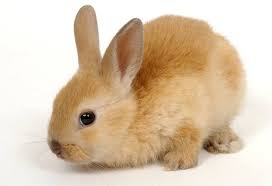 9
7
9
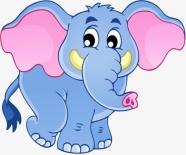 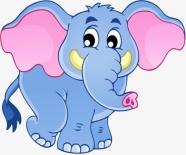 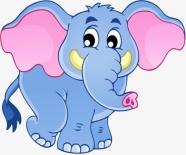 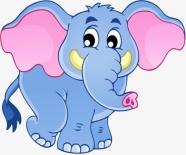 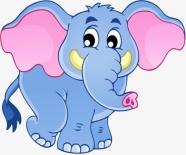 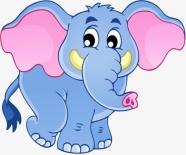 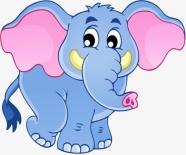 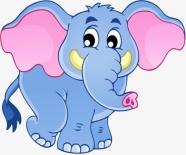 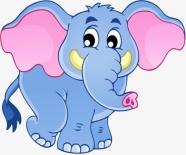 9
8
9
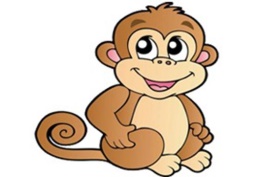 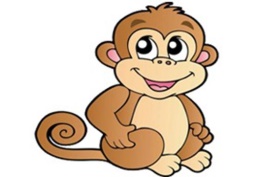 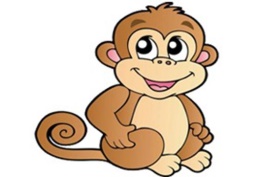 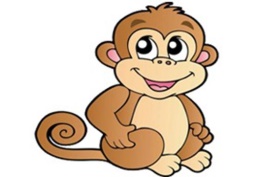 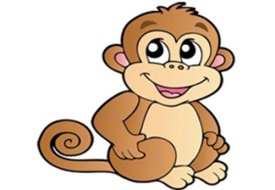 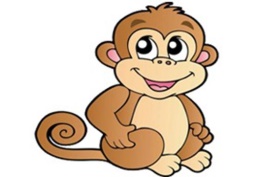 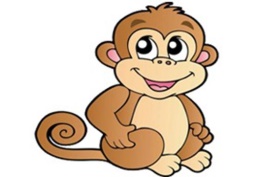 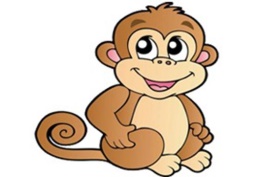 9
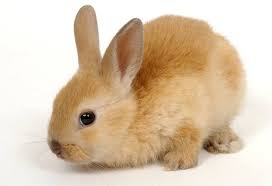 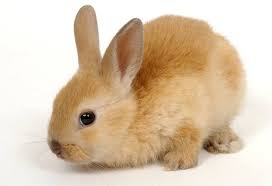 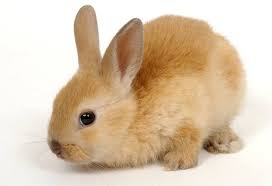 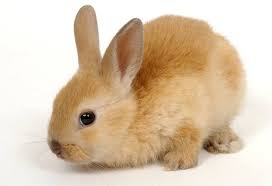 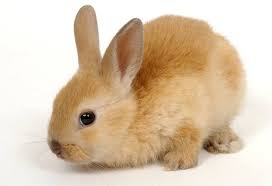 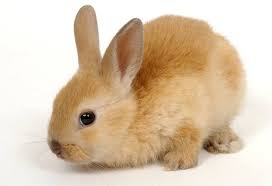 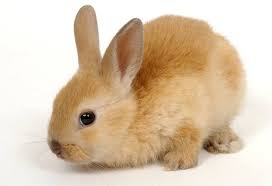 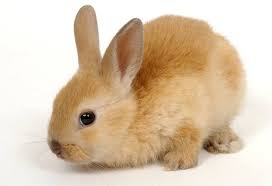 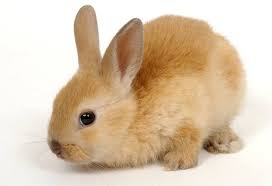 9
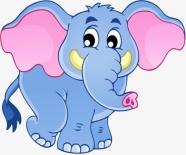 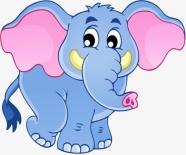 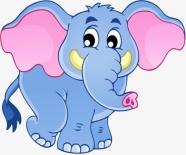 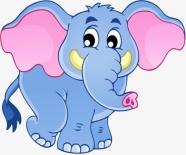 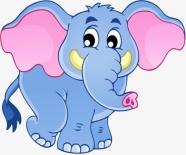 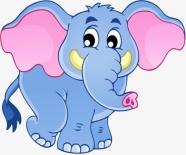 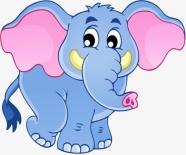 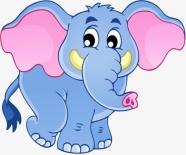 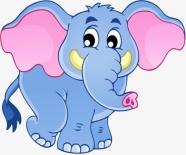 9
9
8
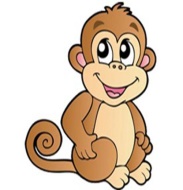 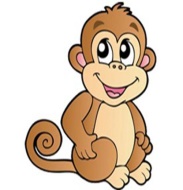 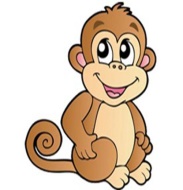 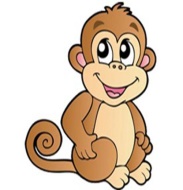 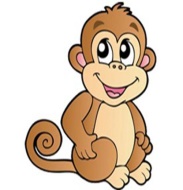 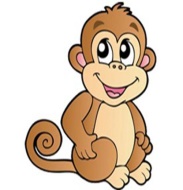 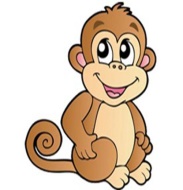 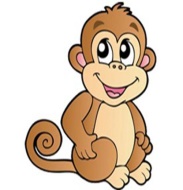 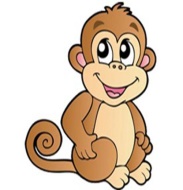 9
7
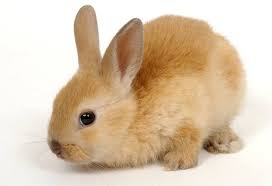 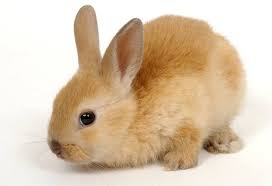 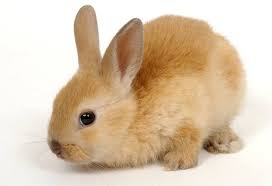 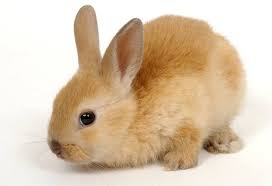 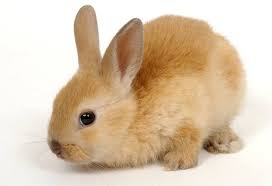 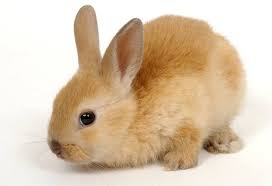 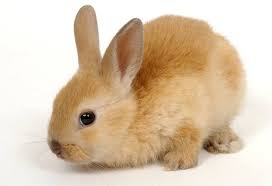 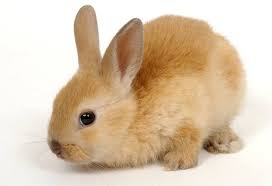 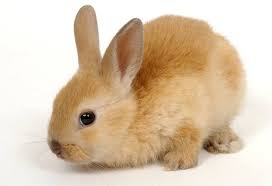 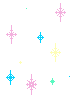 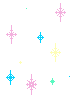 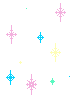 Hoạt động 3:
Trẻ thực hành
Đếm và so sánh số lượng trong phạm vi 9, nhận biết chữ số 9
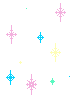 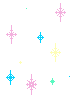 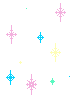 Hoạt động 4:
 Trò chơi luyện tập
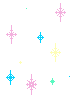 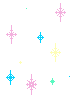 Kết thúc tiết học
Nhận xét và cắm hoa
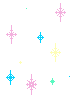 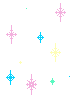